THỨ TƯ
SAU CHÚA NHẬT XI
THƯỜNG NIÊN
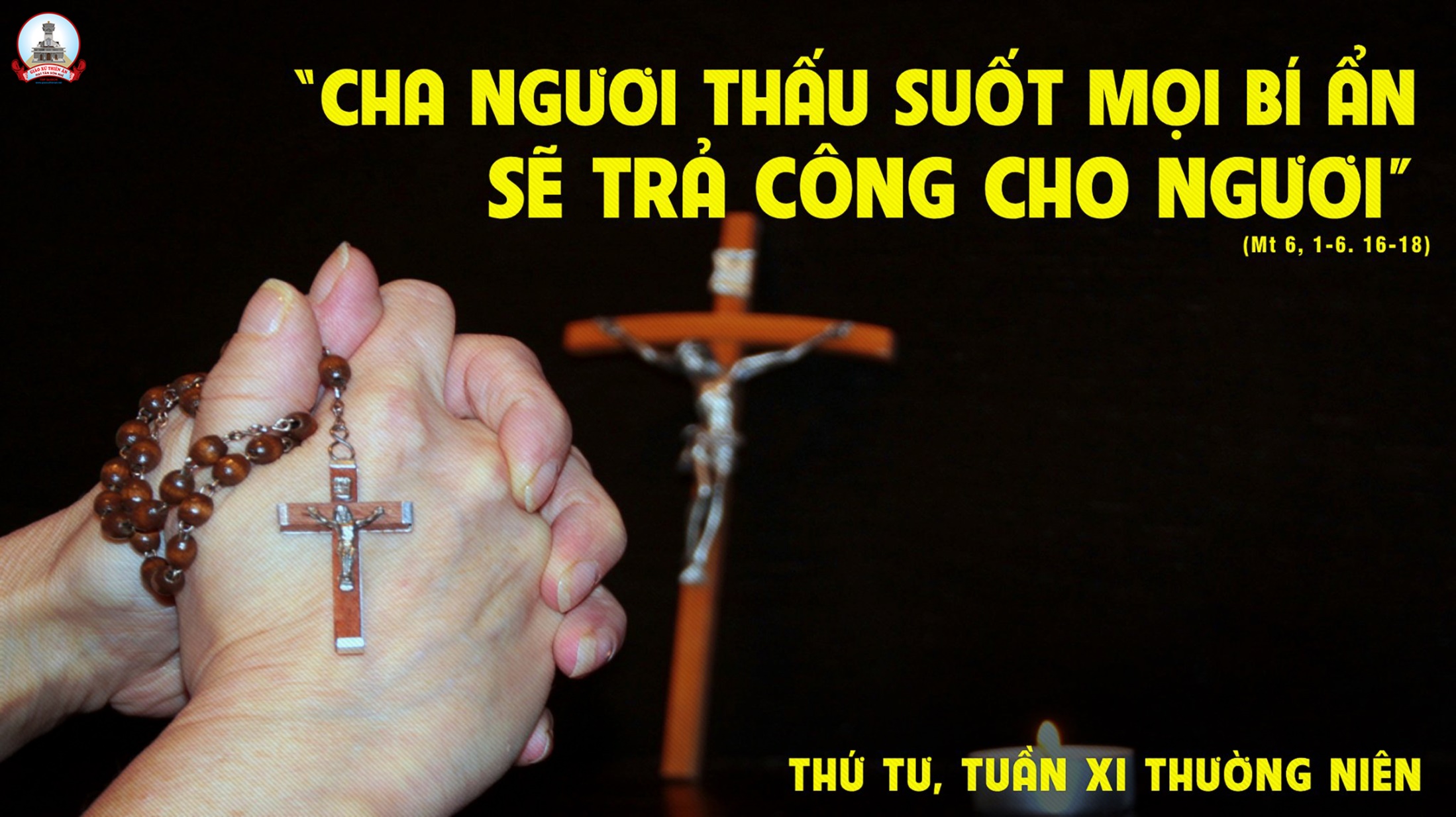 Ca Nhập LễHợp Lời Chúc TụngĐăng Khoa
Đk: Cùng về đây cất tiếng ca khen, uy danh Ngài là Chúa toàn năng. Cùng về đây trước thánh nhan Ngài hợp muôn lòng hát khúc tạ ơn.
***: Cùng triều thần mừng Chúa Chí Thánh, cùng đàn cầm hòa tấu khúc hát, này đoàn con, xin dâng Ngài bài ca chúc tụng.
Tk1: Lòng rộn ràng đến bên nhan Ngài, vì đoàn con hằng khát mong Ngài. Nguyện Ngài xuống ân phúc dư tràn, toàn thế nhân trong kiếp cơ hàn vào đền thánh hợp tiếng chúc khen Danh Ngài.
Đk: Cùng về đây cất tiếng ca khen, uy danh Ngài là Chúa toàn năng. Cùng về đây trước thánh nhan Ngài hợp muôn lòng hát khúc tạ ơn.
***: Cùng triều thần mừng Chúa Chí Thánh, cùng đàn cầm hòa tấu khúc hát, này đoàn con, xin dâng Ngài bài ca chúc tụng.
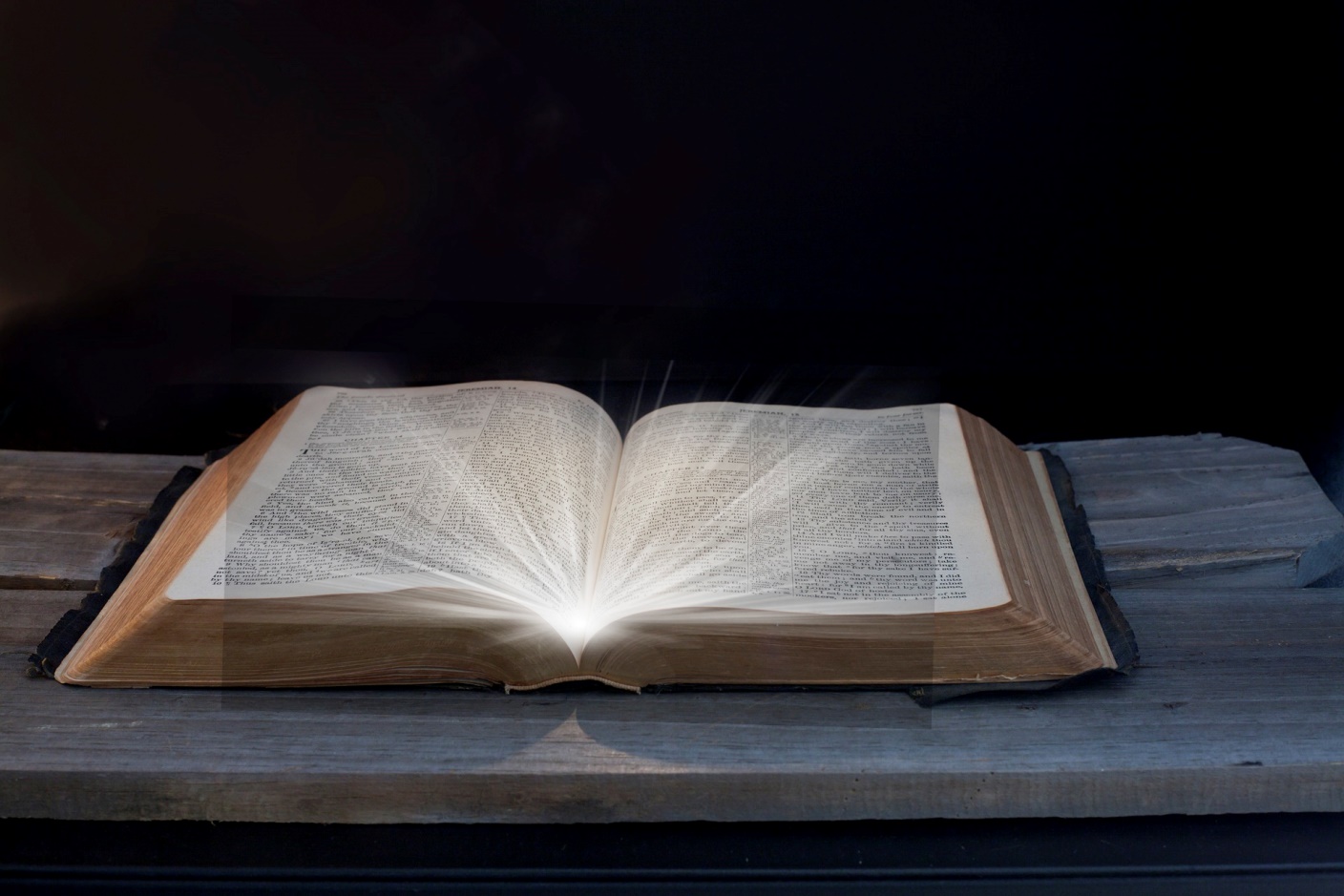 Bài đọc 1
Bài trích sách các Vua quyển thứ hai.
Này, một cỗ xe đỏ như lửa rước ông Ê-li-a lên trời.
Đáp ca:
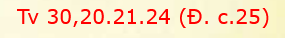 Hỡi mọi người cậy trông vào Chúa, mạnh bạo lên, can đảm lên nào !
Alleluia-Alleluia:
Chúa nói : Ai yêu mến Thầy, thì sẽ giữ lời Thầy. Cha Thầy sẽ yêu mến người ấy. Cha Thầy và Thầy sẽ đến với người ấy.
Alleluia:
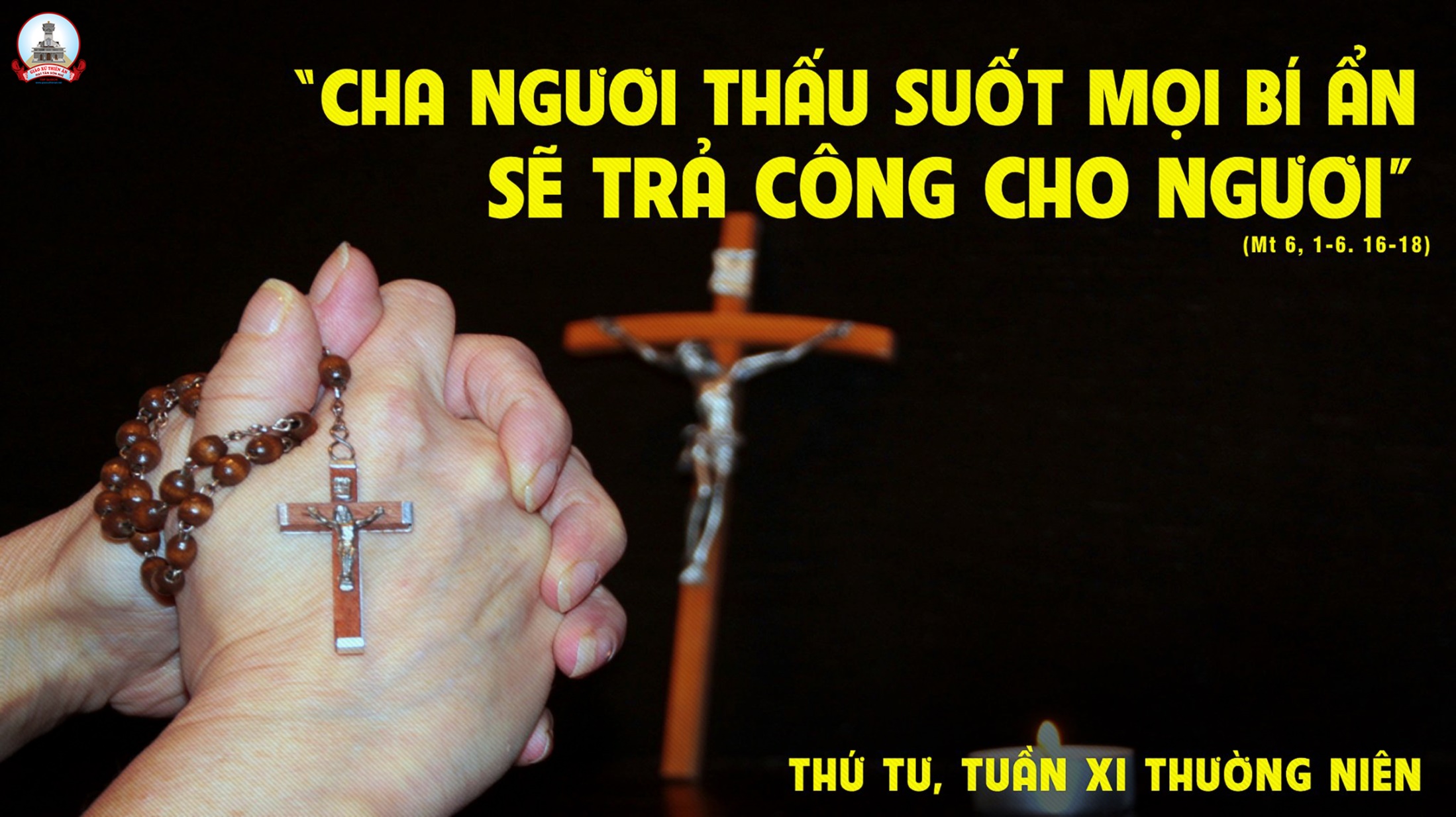 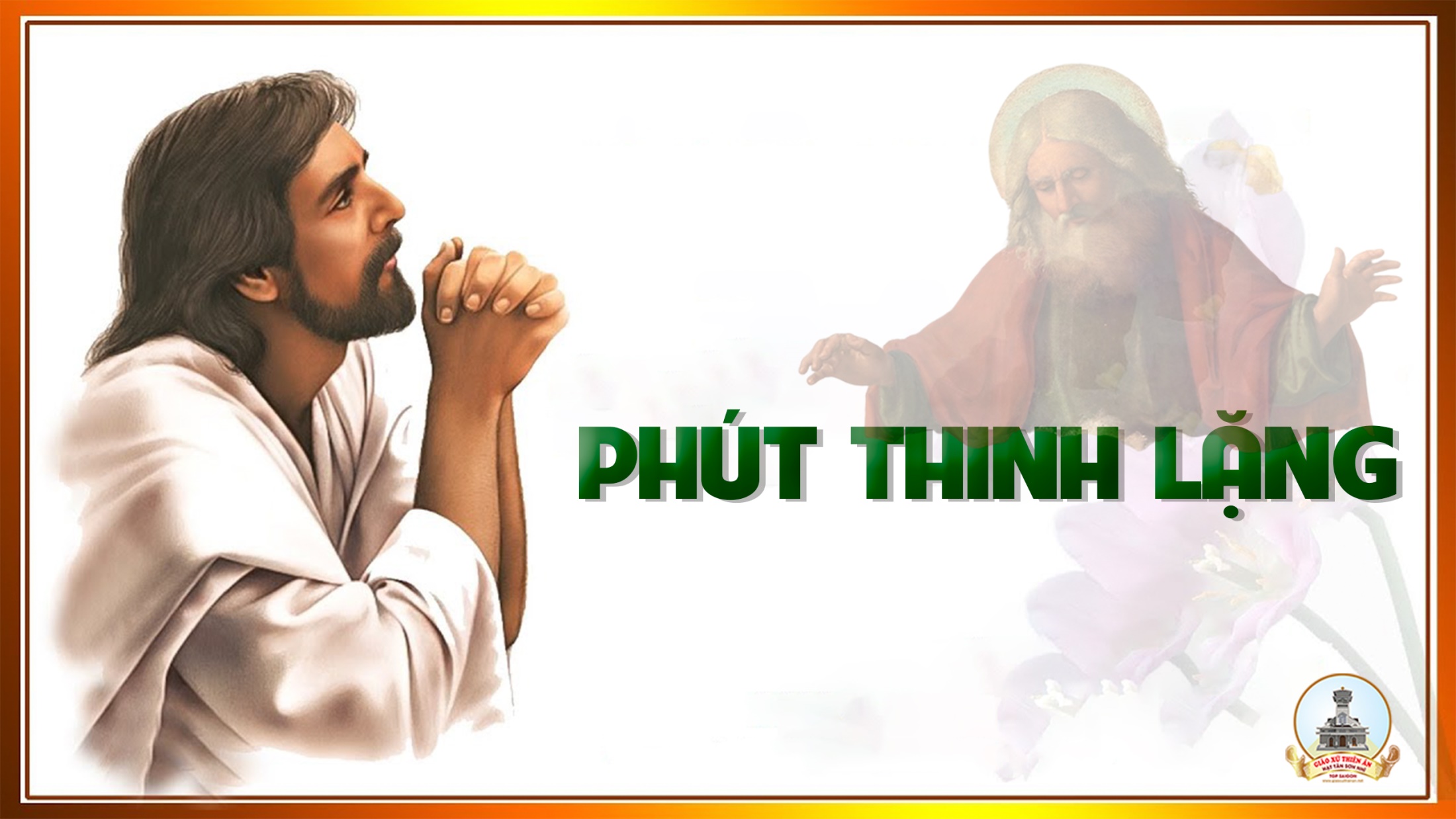 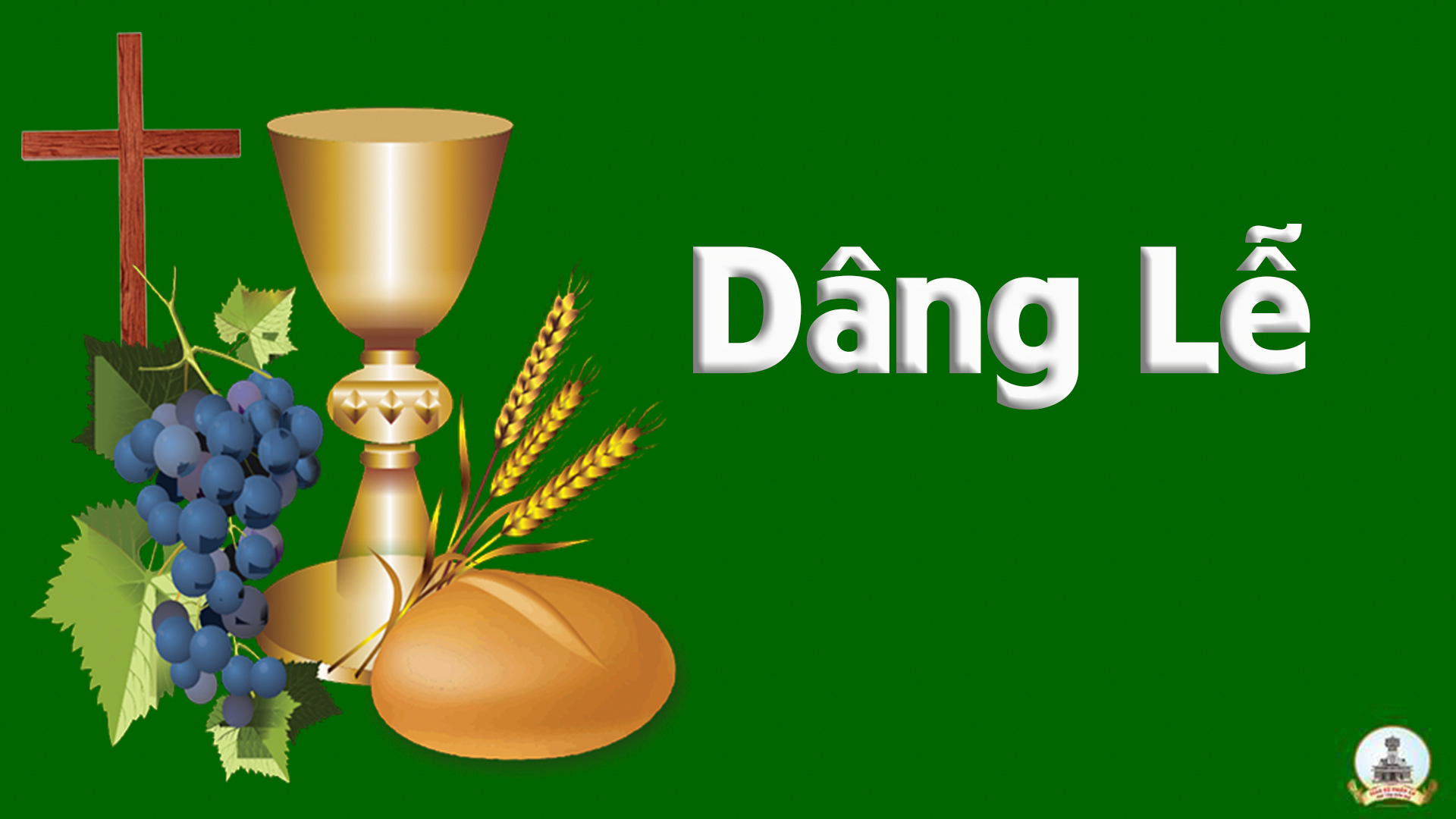 DÂNG LÊN CHÚAPhanxicô
Tk1: Dâng lên Chúa bánh thơm ly rượu nồng, dâng lên Ngài tiếng hát hòa lệ rơi. Dâng môi cười nắng sớm, dâng tiếng thở đêm dài, dâng lên Ngài tháng ngày bước trong đời.
Đk: Nguyện dâng tương lai ngày mai, tình thương của Chúa dẫn con đi. Tình thương đưa con vút cao qua bao tháng năm không xót xa niềm đau.
Tk2: Dâng lên Chúa tháng năm trên trần gian. Đây mưa chiều, nắng sớm, sương trời đêm. Dâng vui buồn sẽ đến, dâng sướng khổ qua rồi. Dâng lên trời trót một kiếp con người.
Đk: Nguyện dâng tương lai ngày mai, tình thương của Chúa dẫn con đi. Tình thương đưa con vút cao qua bao tháng năm không xót xa niềm đau.
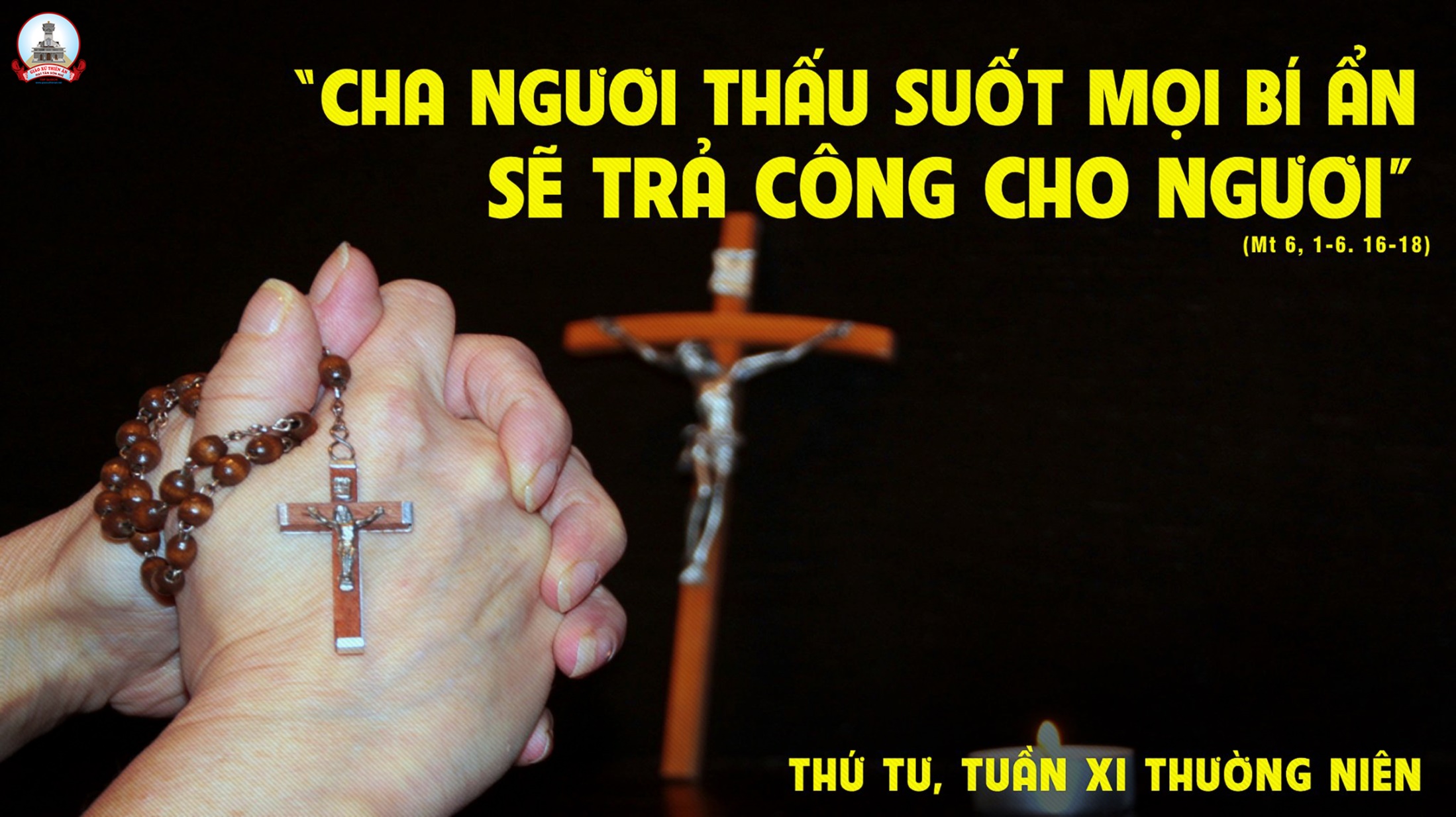 Ca Nguyện Hiệp Lễ Tâm Tình Mùa ChaySr. Hiền Hòa
Tk1: Mỗi khi con thực hành bác ái, đừng cho tay trái biết việc tay phải làm, đừng mong người khác ca ngợi con tốt lành
**: Mỗi khi làm việc khổ hạnh hy sinh, đừng nên rầu rĩ hay đắng cay buồn phiền chỉ mong được Chúa thương lắng nghe nhậm lời.
Đk: Vì Thiên Chúa là Đấng quyền năng, hằng luôn thấu suốt bao việc con đã làm, dù âm thầm kín đáo nhỏ nhoi.
***: Vì Thiên Chúa là Đấng từ nhân, hằng luôn ghé mắt ban tràn muôn phúc lành. Ngài ban ơn ai vững lòng cậy trông.
Tk2: Mỗi khi con cầu nguyện cùng Chúa, thành tâm yêu mến chân thành không giả hình. Lời kinh hòa với tâm tình dâng tiến Ngài.
**: Trong âm thầm nguyện một long tin yêu tựa nương vào Chúa con phó dâng cuộc đời, chỉ mong được Chúa thương lắng nghe nhậm lời.
Đk: Vì Thiên Chúa là Đấng quyền năng, hằng luôn thấu suốt bao việc con đã làm, dù âm thầm kín đáo nhỏ nhoi.
***: Vì Thiên Chúa là Đấng từ nhân, hằng luôn ghé mắt ban tràn muôn phúc lành. Ngài ban ơn ai vững lòng cậy trông.
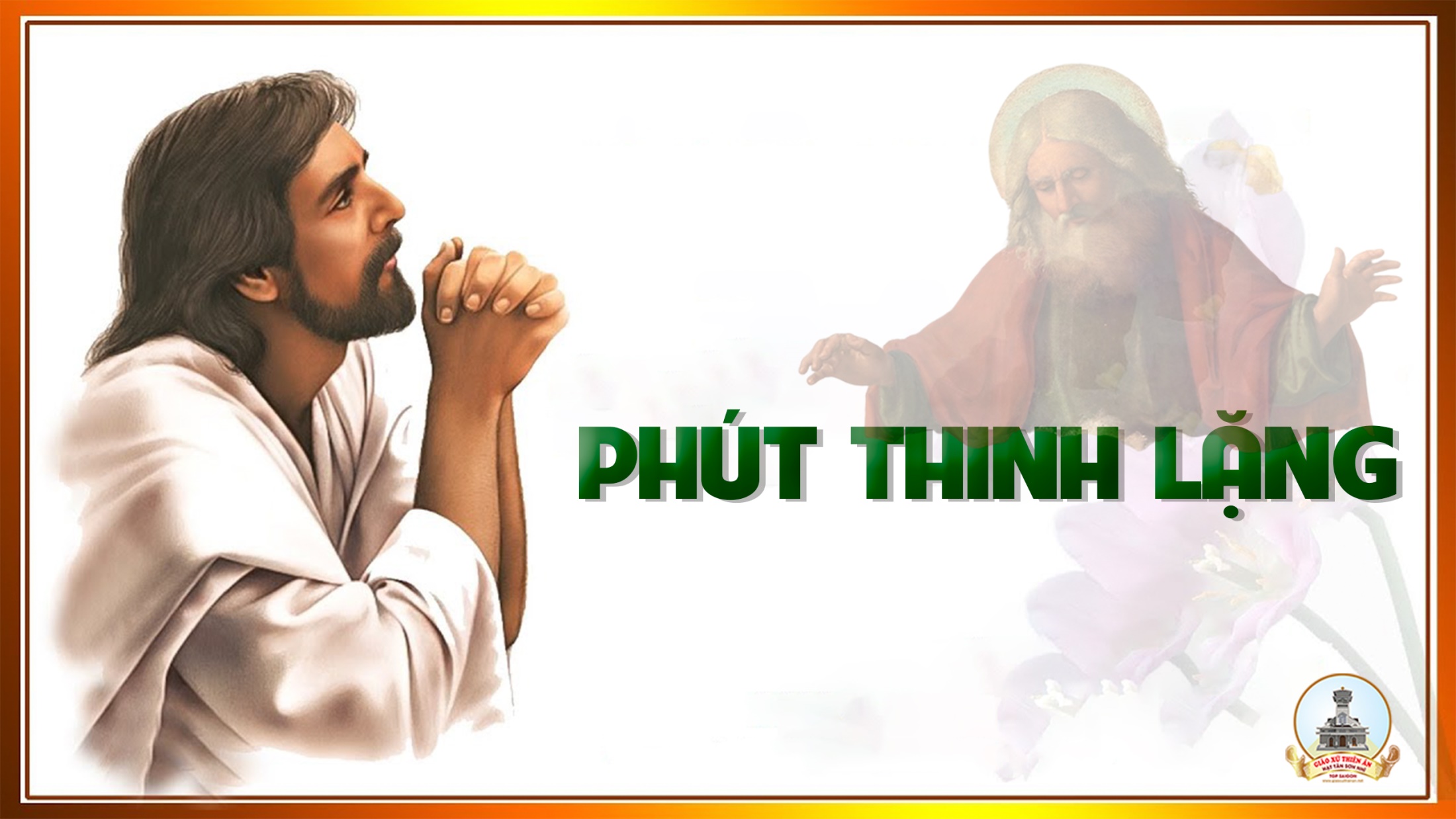 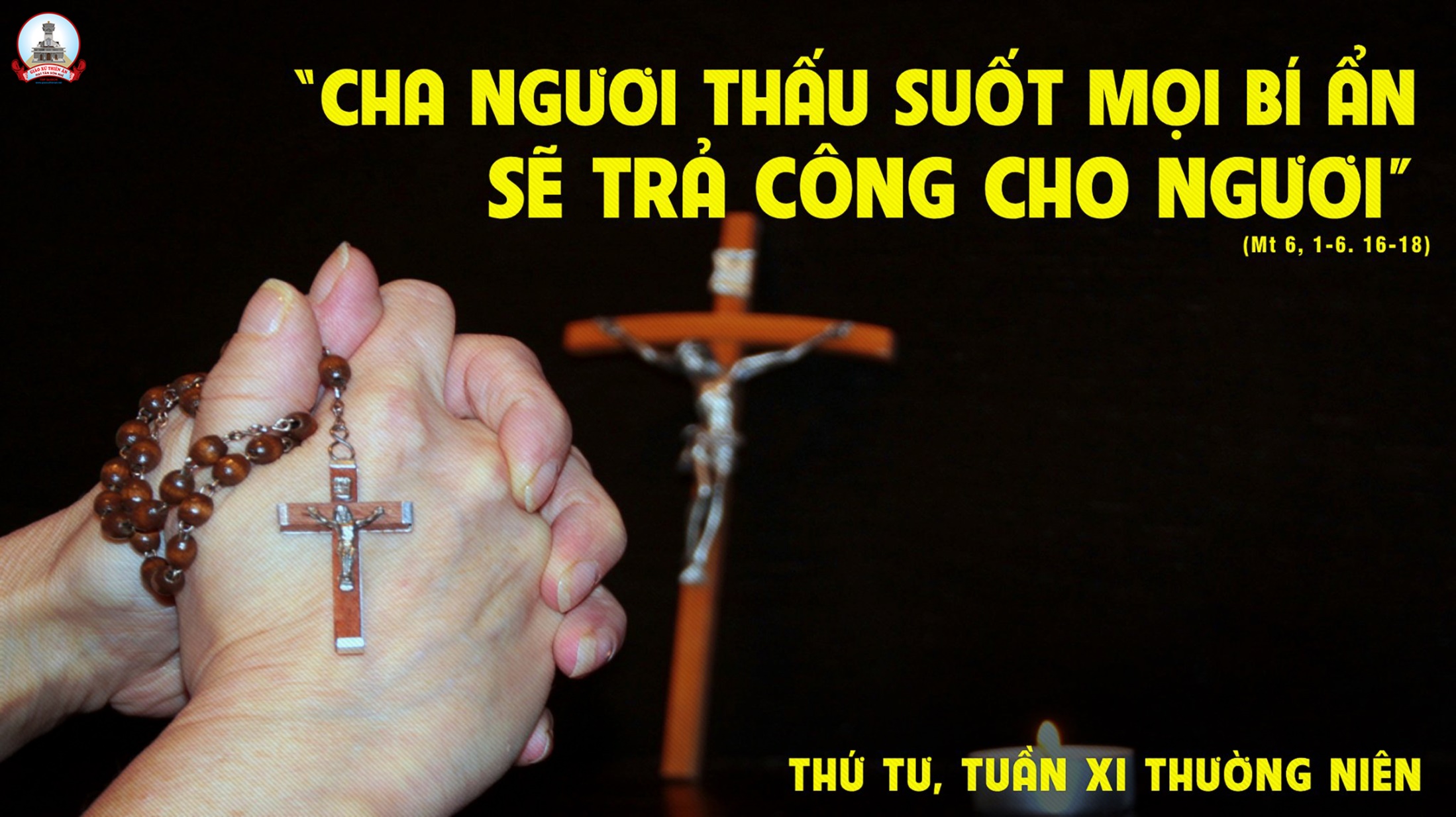 Ca Kết LễNGƯỜI CHA HIỀNHồng Trần - Phạm Đình Đài
**: Giu-se Danh Ngài là Cha công chính xưa là bạn Đức Nữ Trinh nay hiển vinh trên nơi Thiên Đình. Giu-se xin Ngài làm Cha con cái xin Ngài ngày tháng dẫn đưa hộ phù cho các gia đình.
***: Giu-se xin Ngài dủ thương chúng con. Ban ơn hộ phù các gia đình. Cho Cha mẹ hiền con ngoan một niềm cả nhà tình yêu Chúa xin được trung kiên.
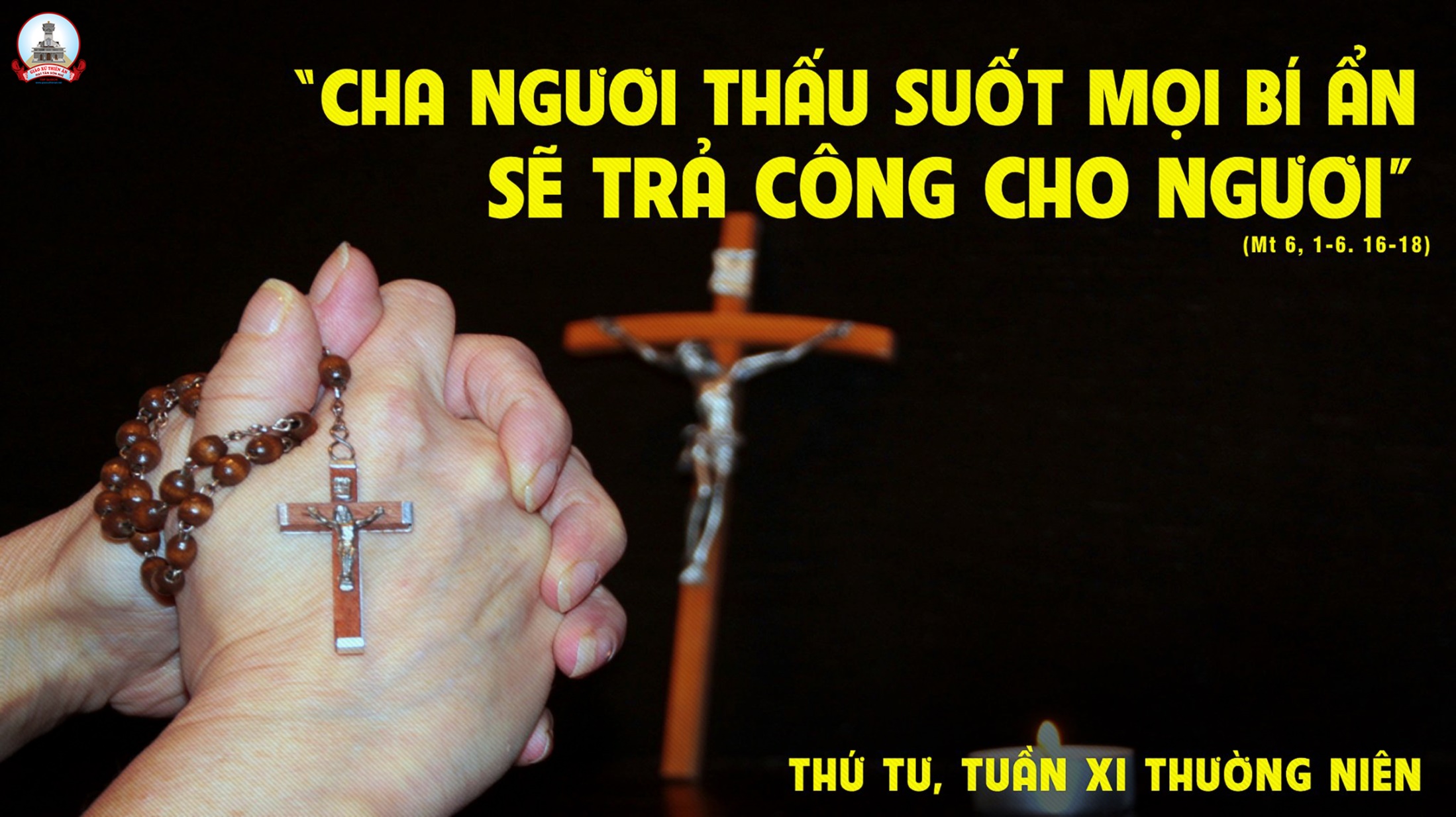